EĞİTİM ÖĞRETİMDE ETİK 4.BÖLÜM
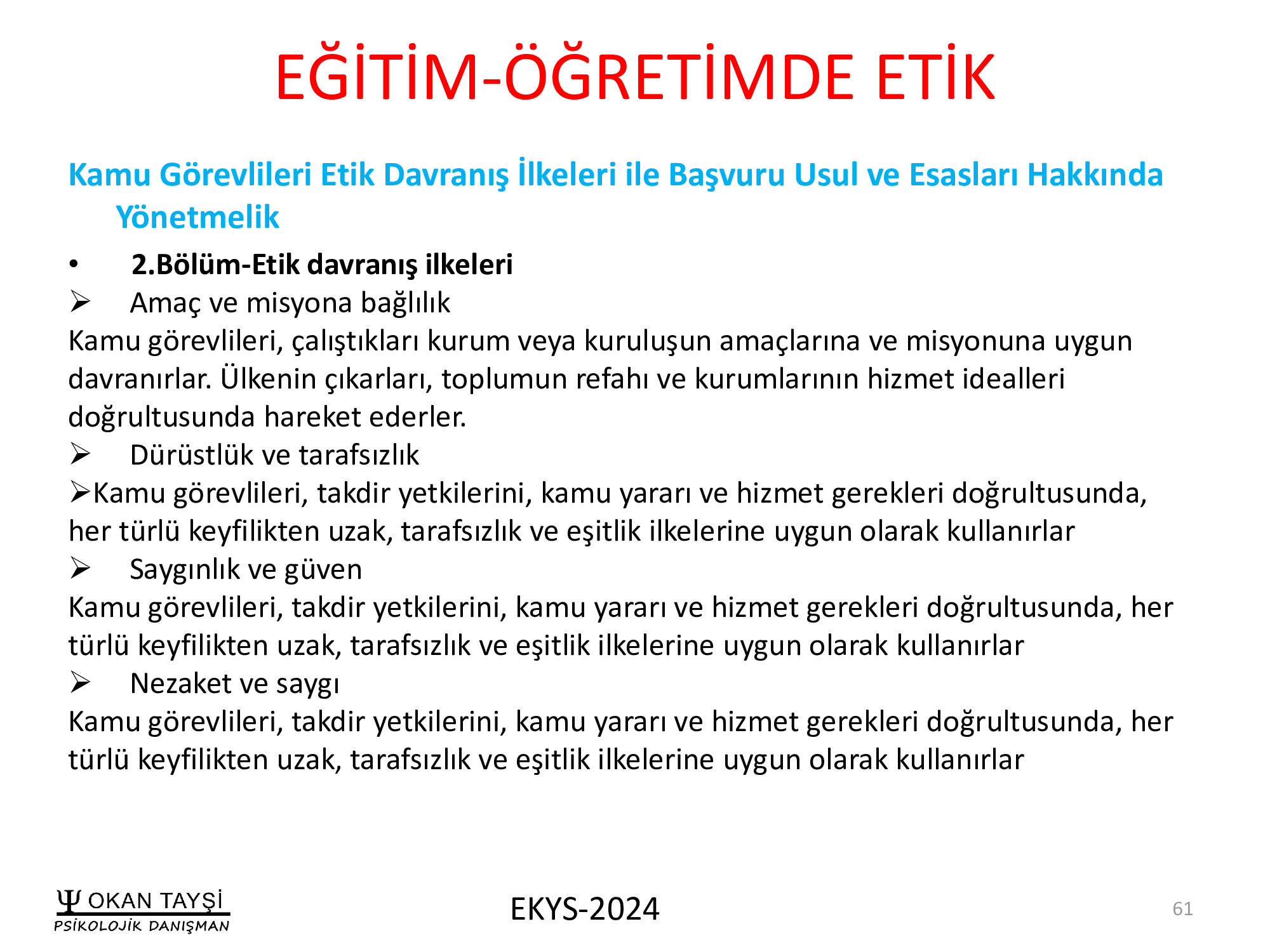 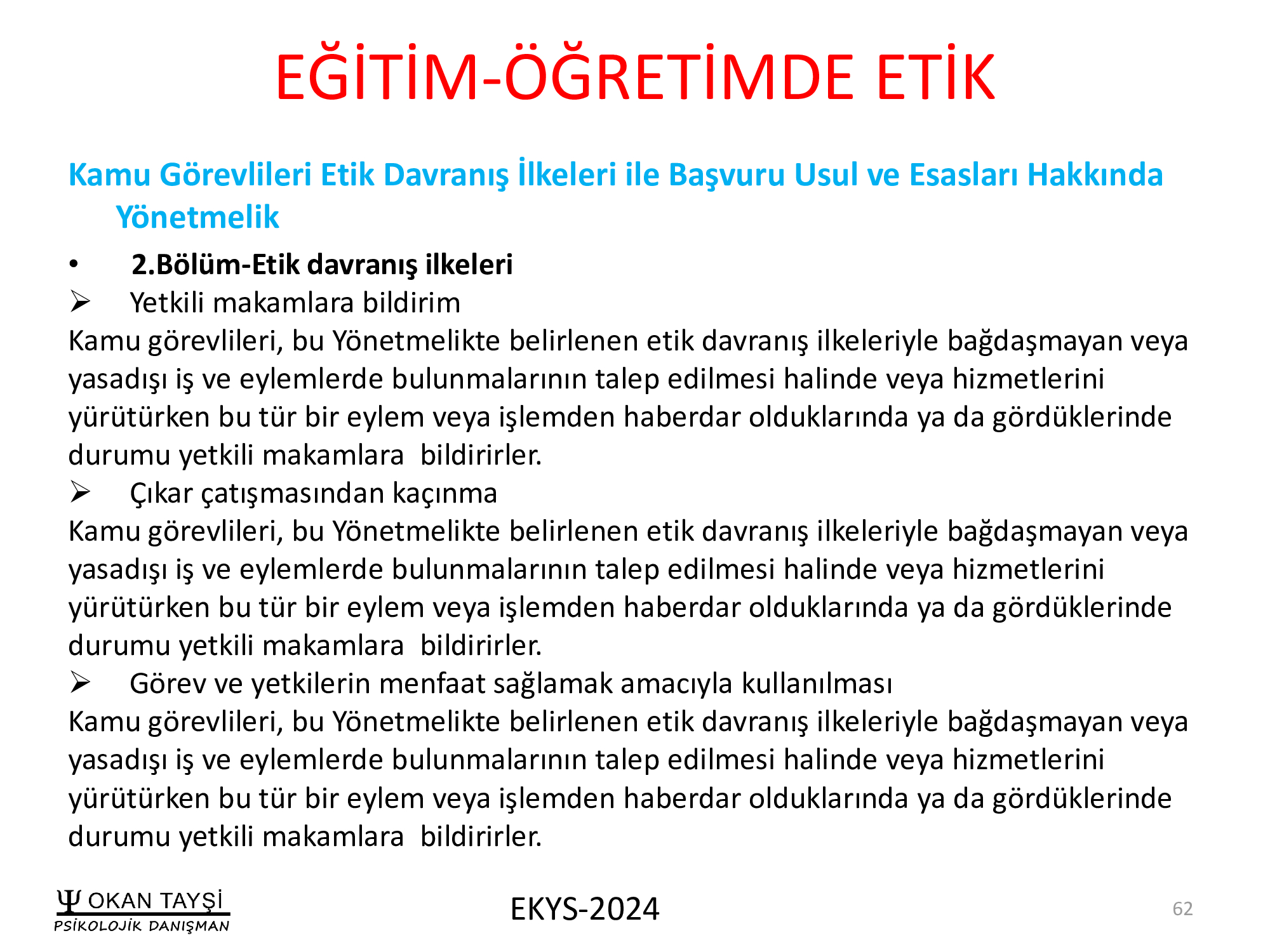 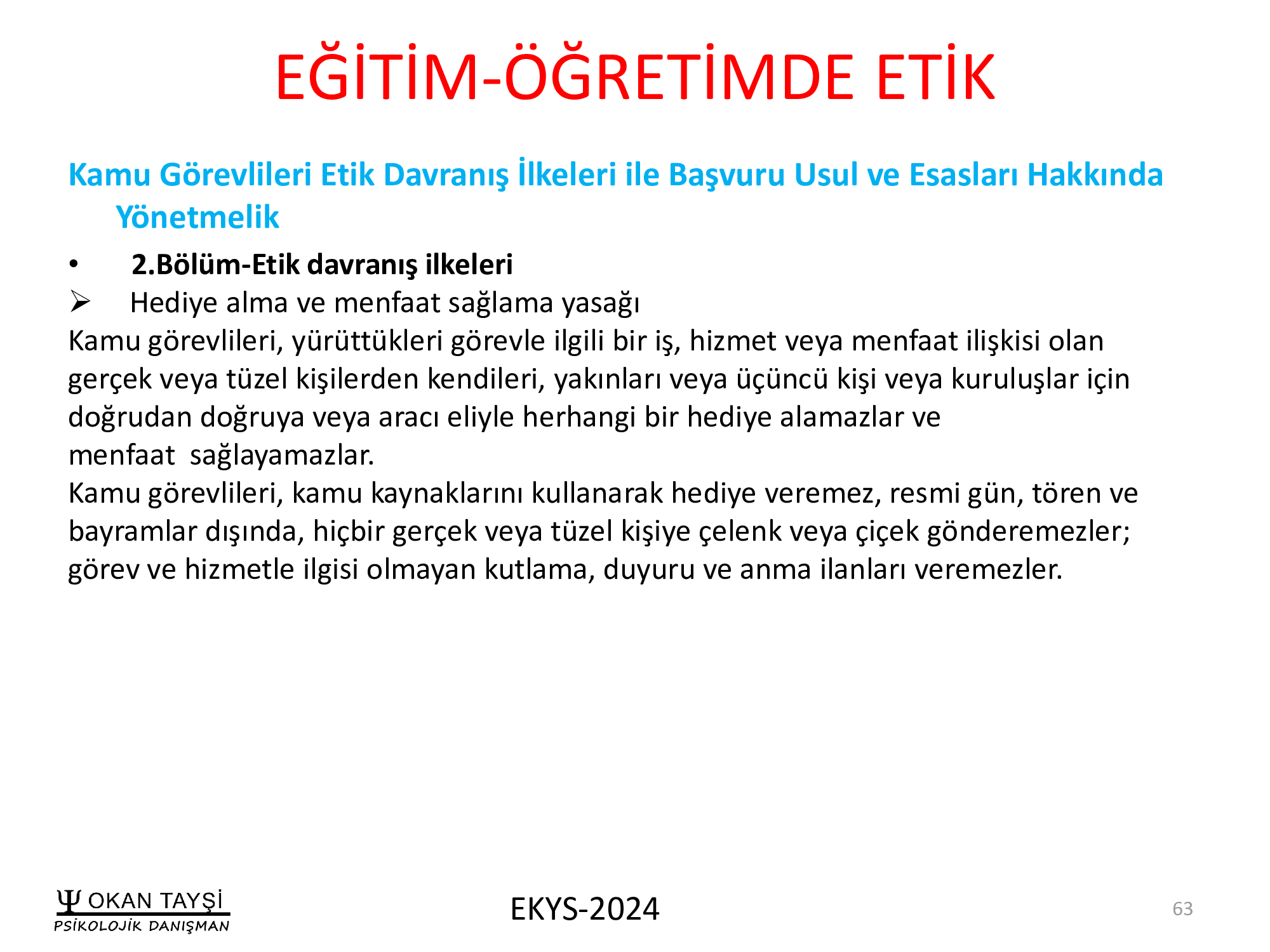 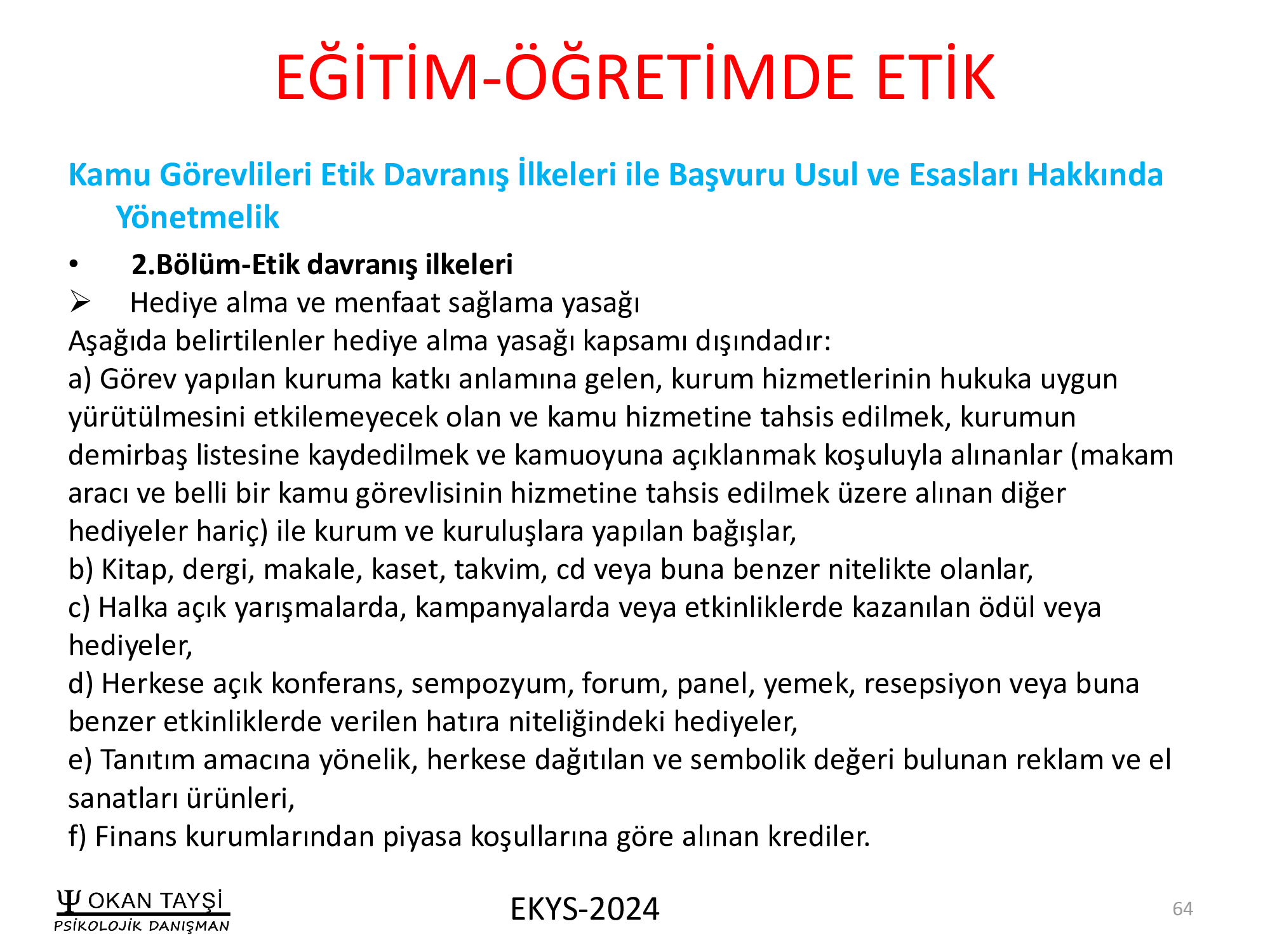 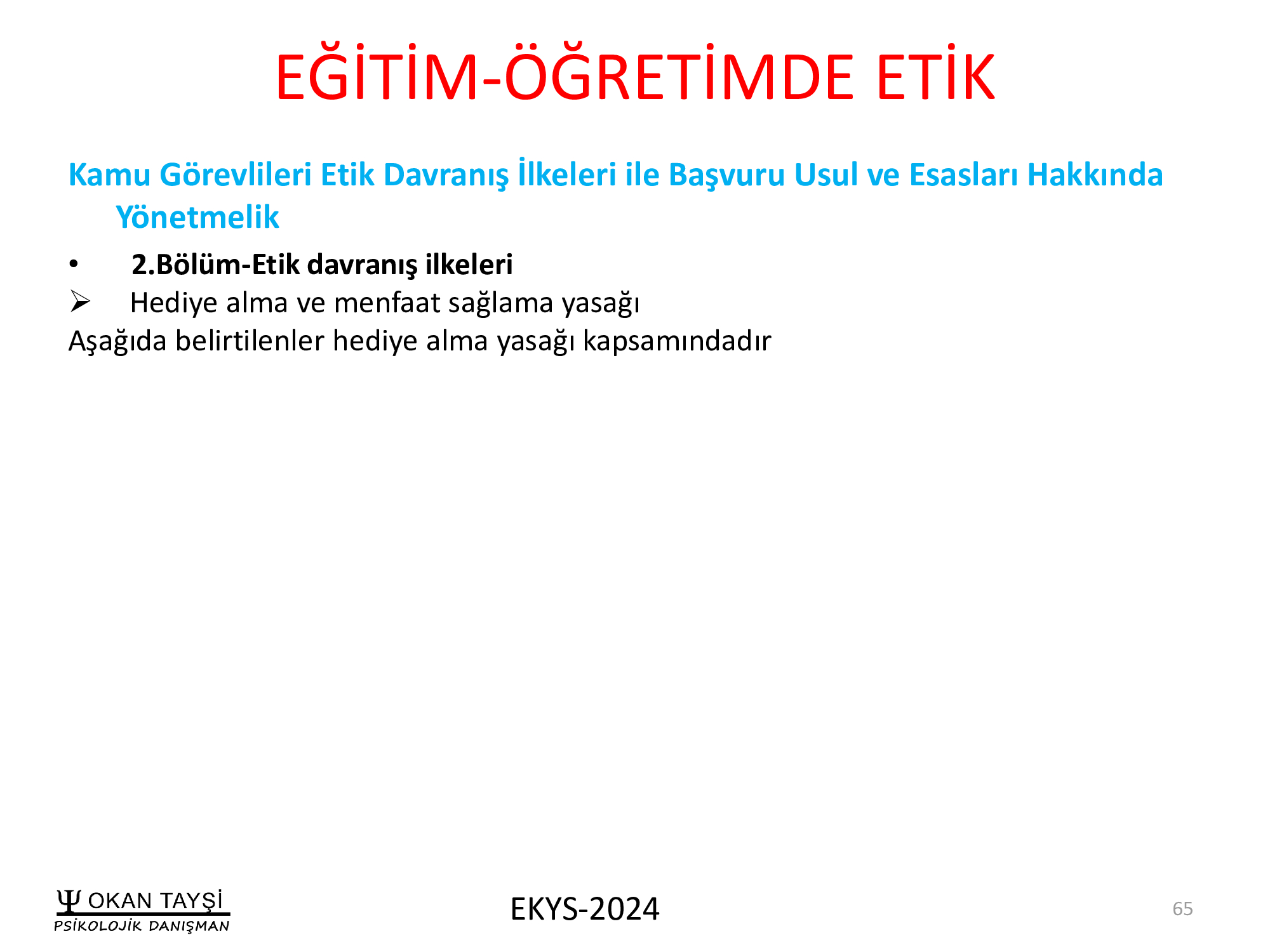 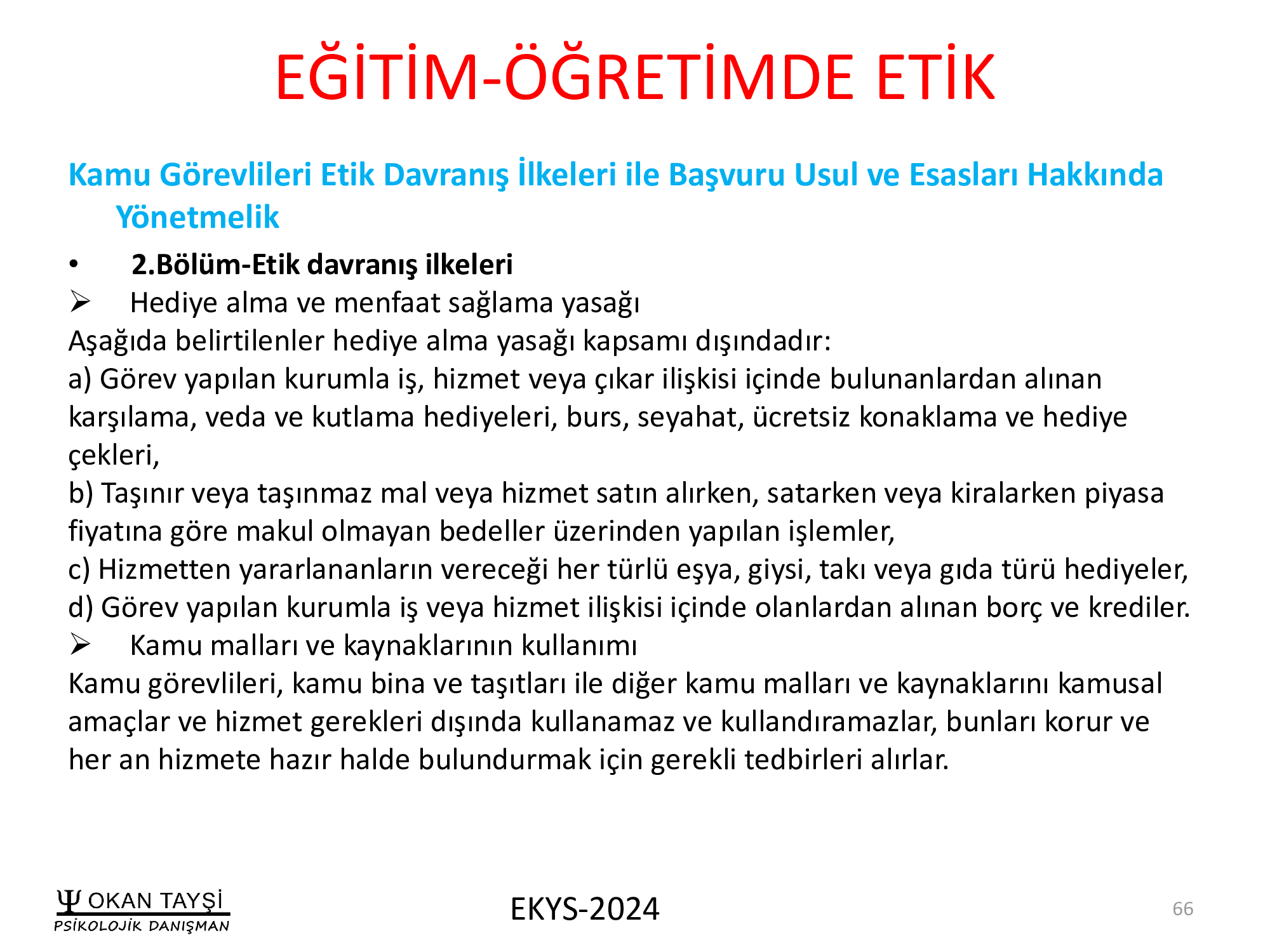 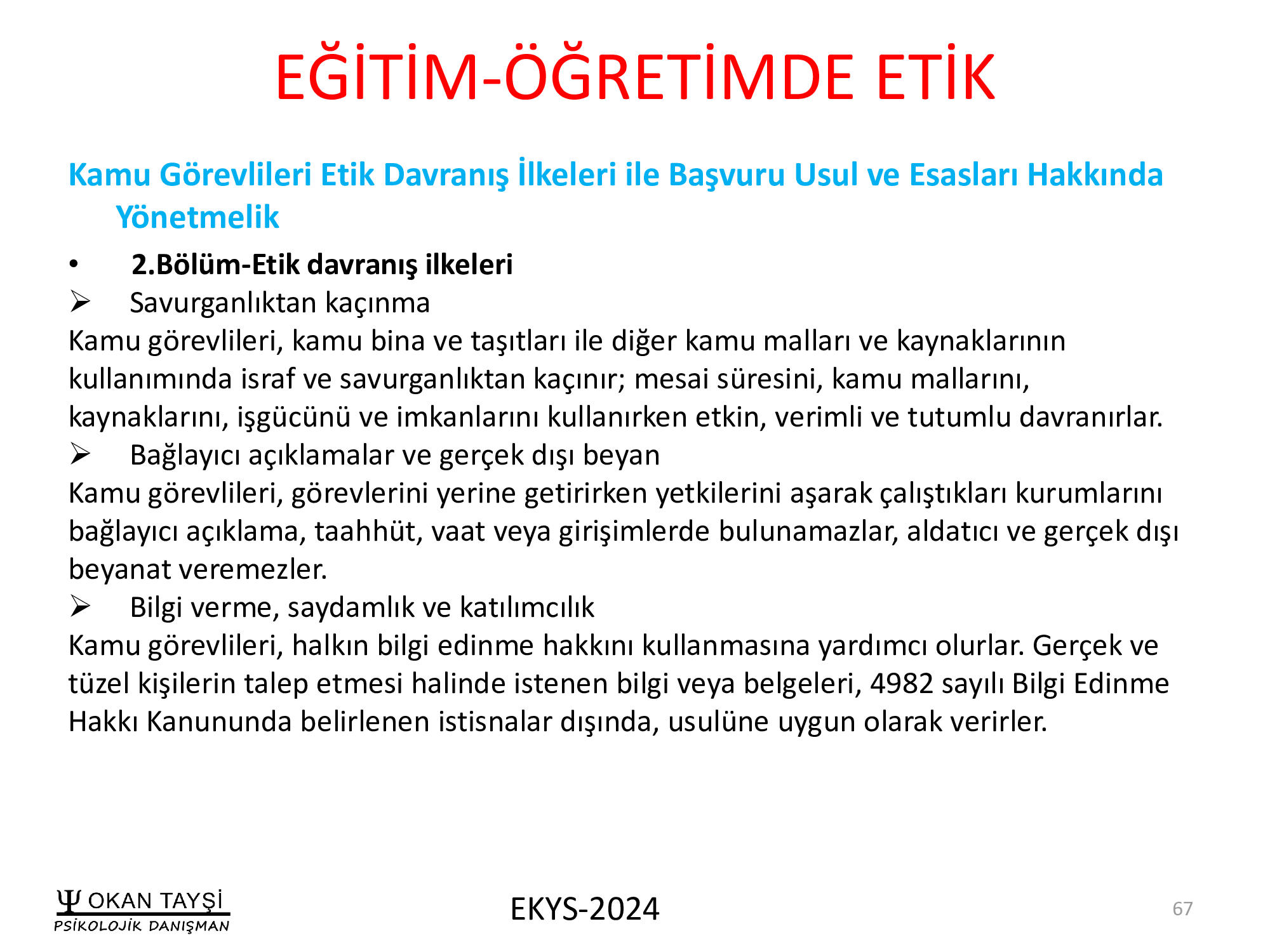 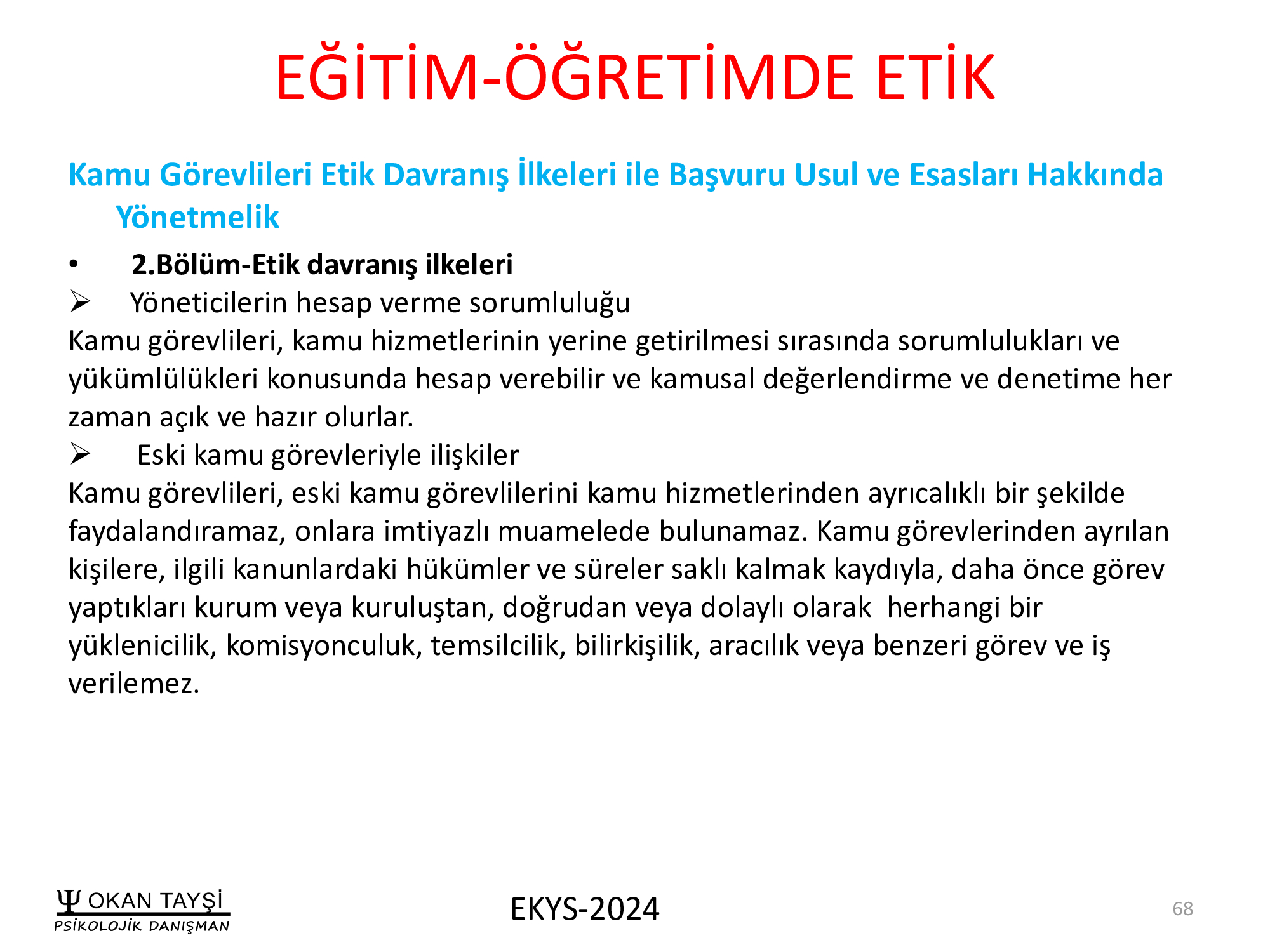 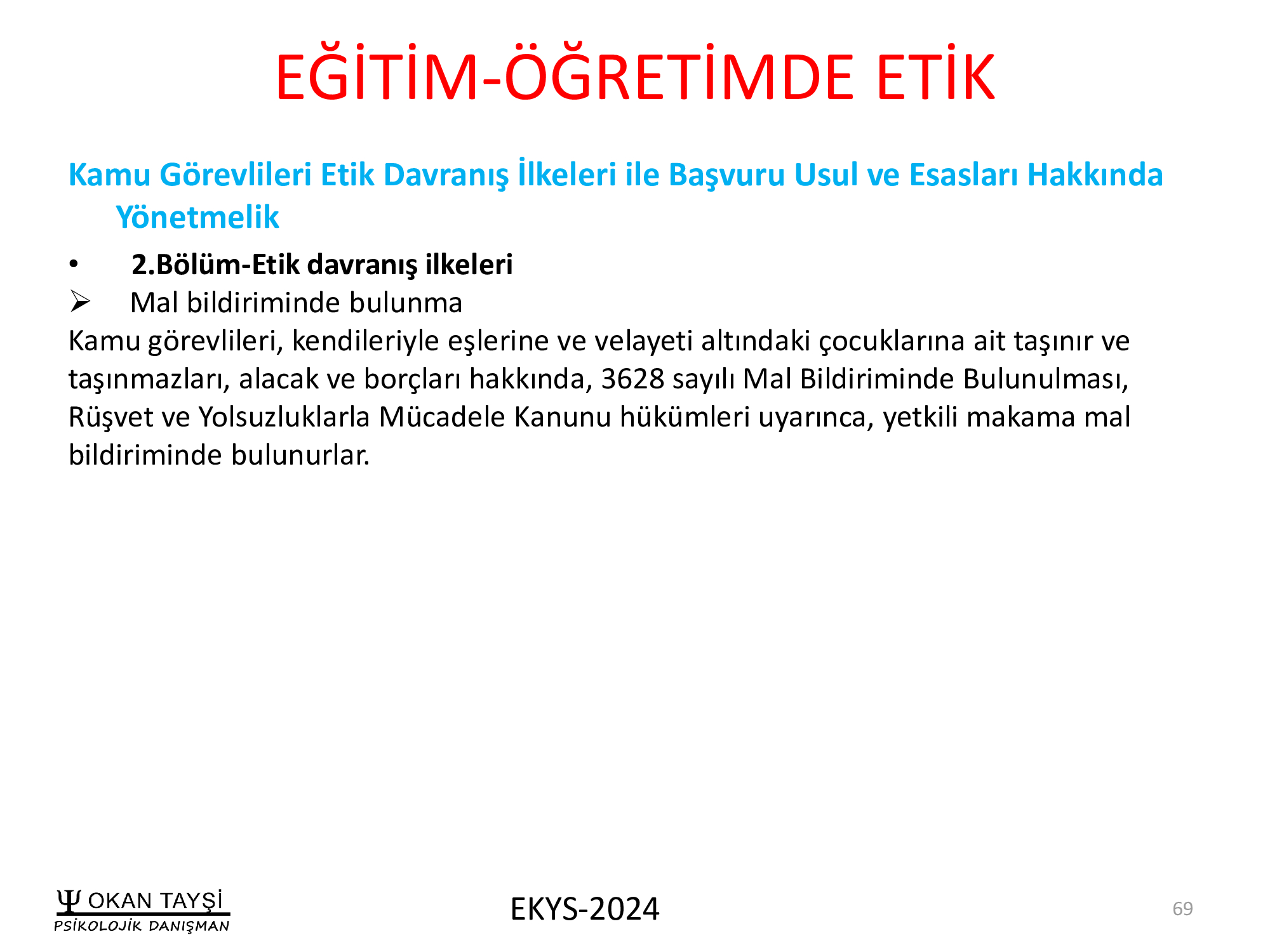 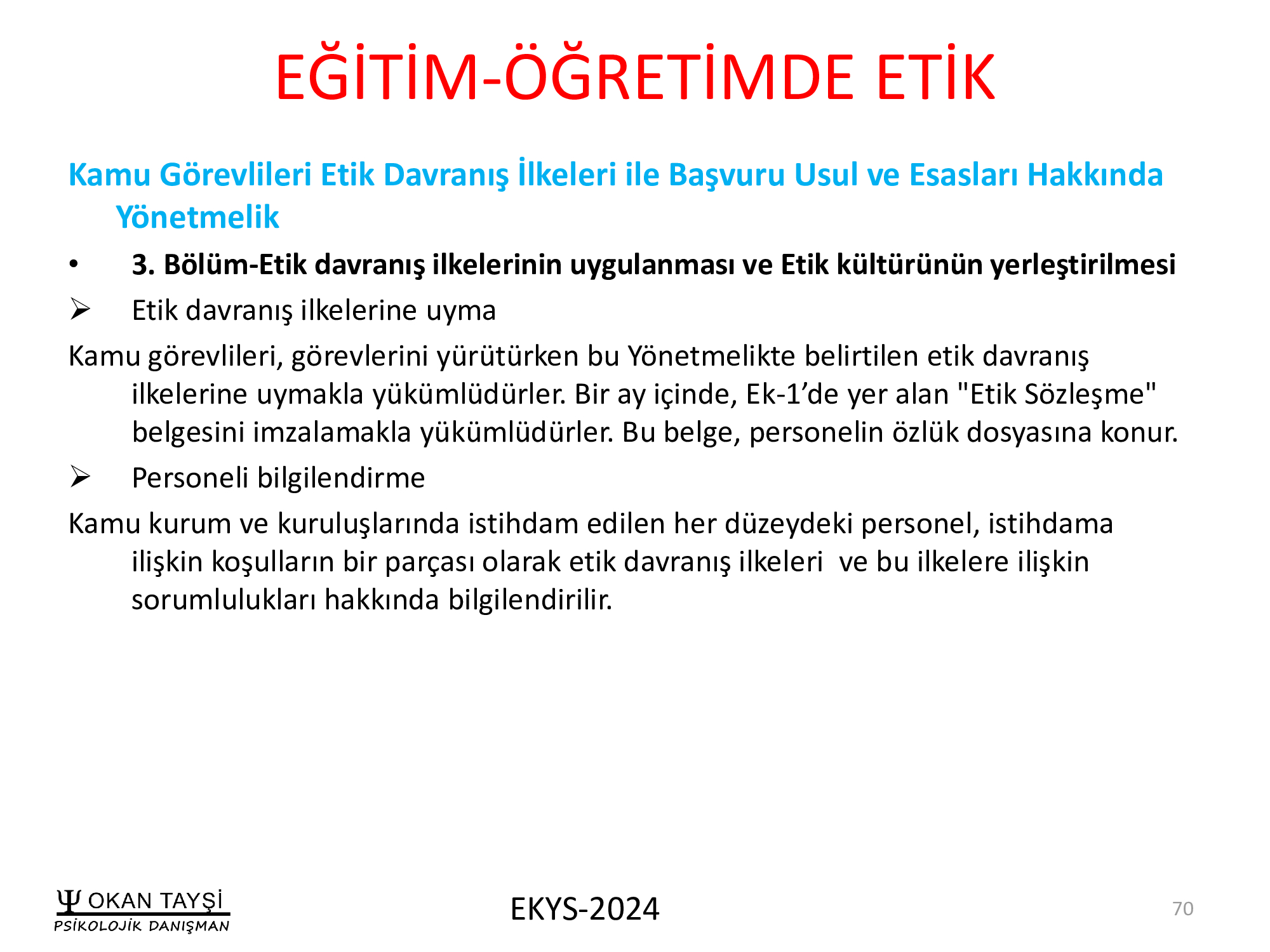 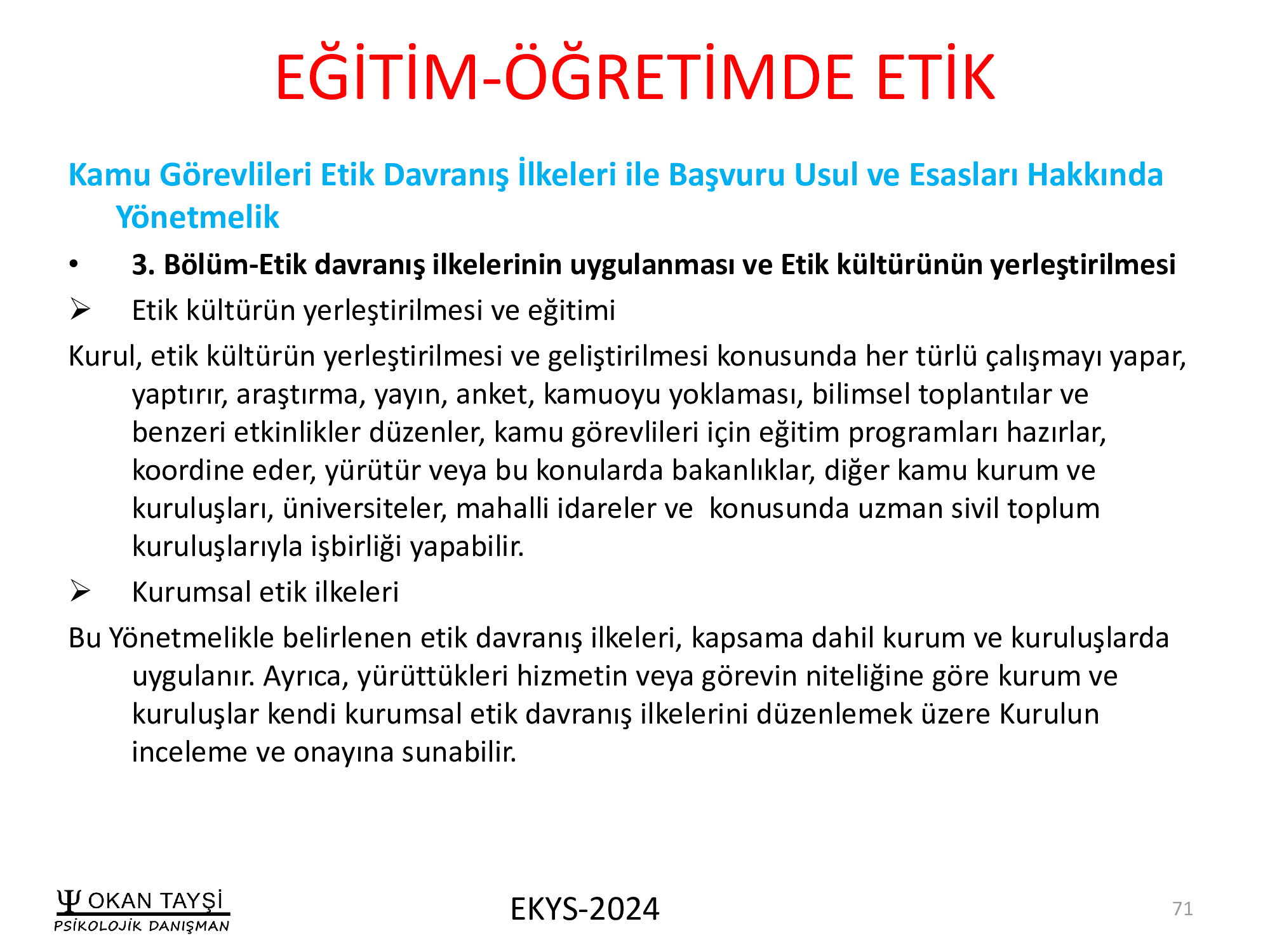 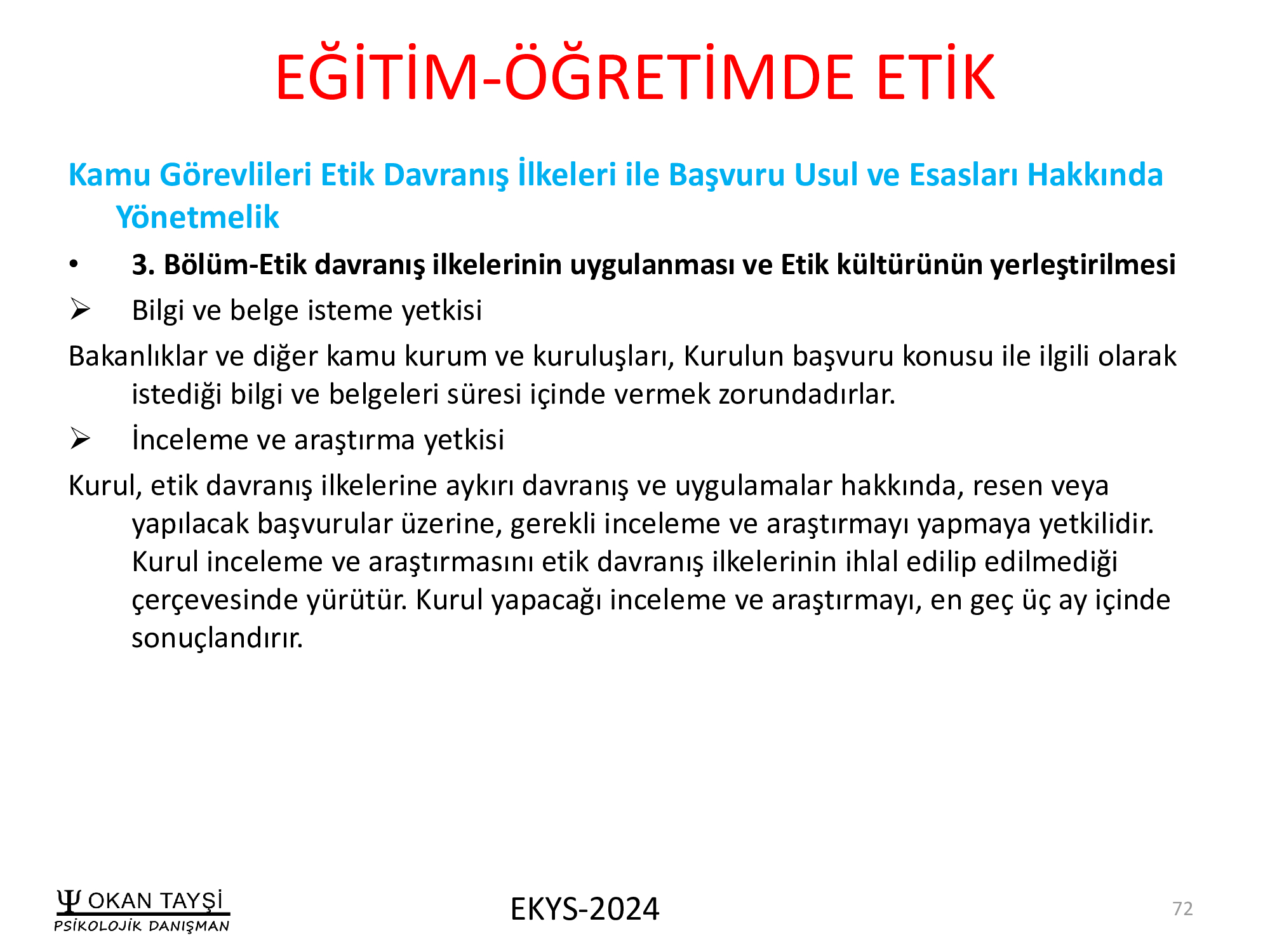 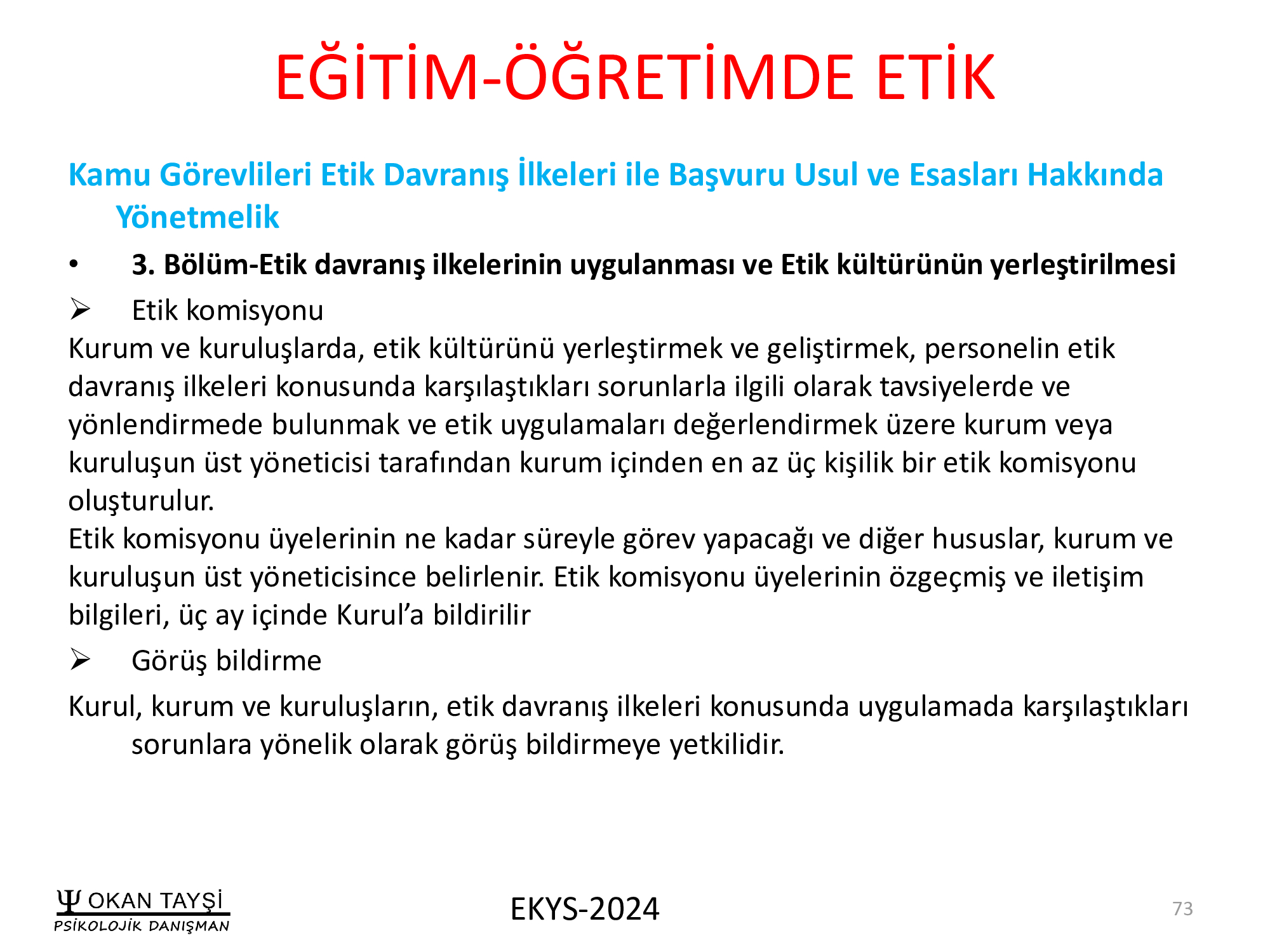